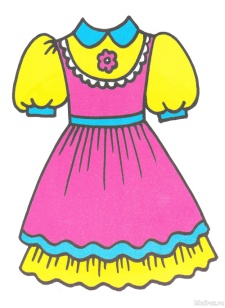 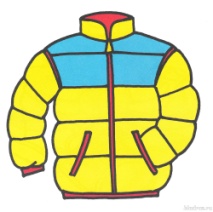 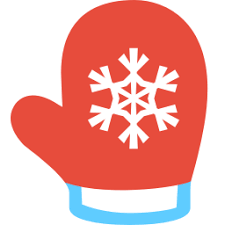 Занятие 
на развитие грамматического строя речи для детей дошкольного возраста на тему «Одежда»
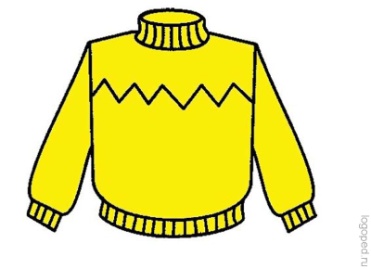 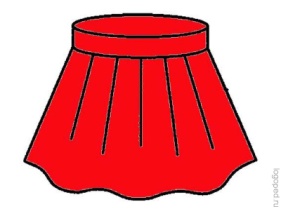 Подготовила:
учитель-дефектолог 1 кв. категории Конакова В.В.
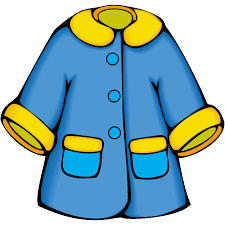 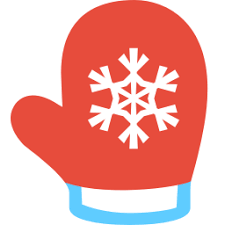 Здравствуйте, ребята! Я кукла Маша. Давайте вместе поиграем!
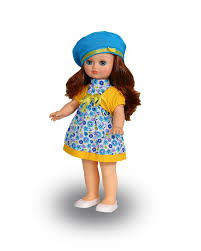 Игра «Скажи, какой?»
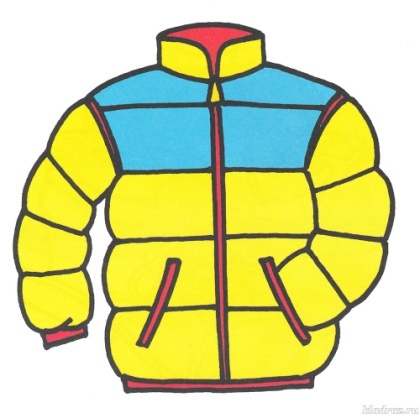 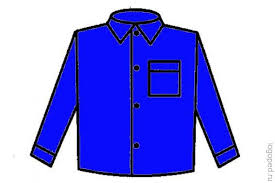 Это куртка.
 Она жёлтая, тёплая, зимняя, яркая…
Это рубашка.
 Она синяя, лёгкая, яркая…
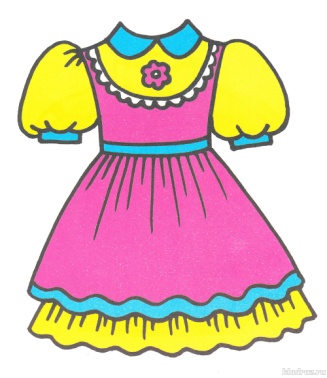 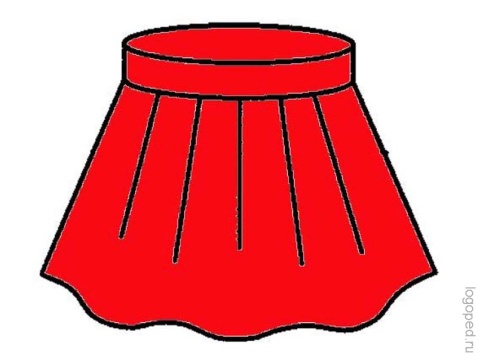 Это юбка.
 Она …
Это платье.
 Оно …
Игра «Один-много»
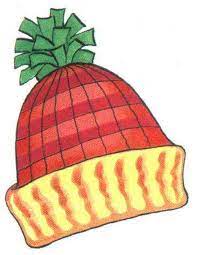 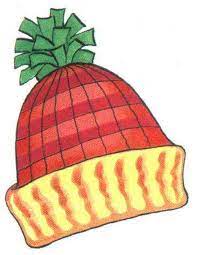 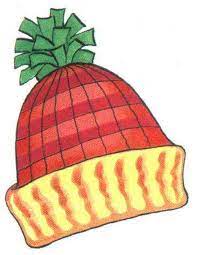 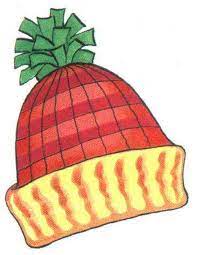 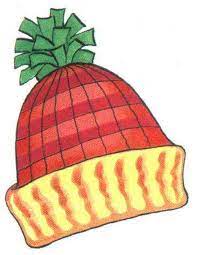 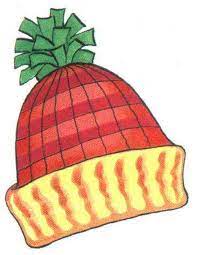 Шапка
Много шапок
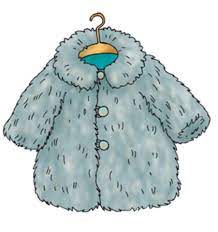 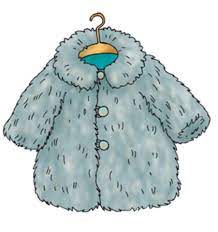 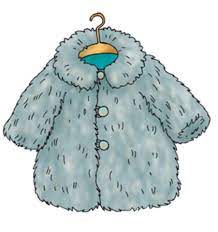 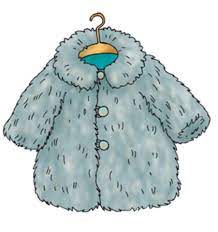 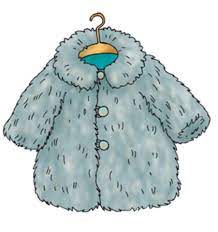 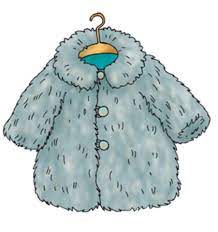 Шуба
Много …
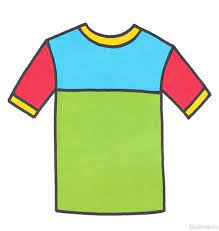 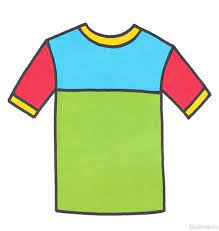 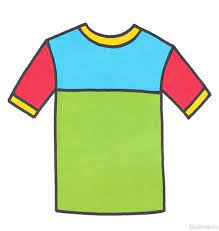 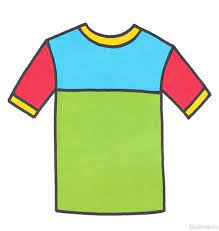 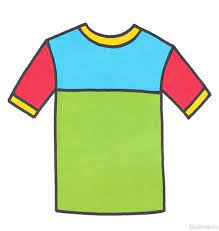 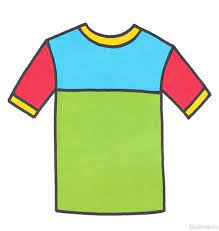 Футболка
Много …
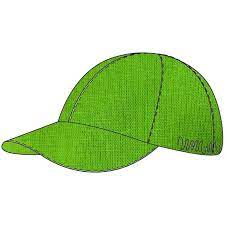 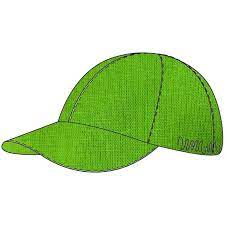 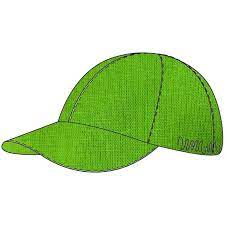 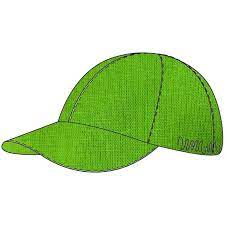 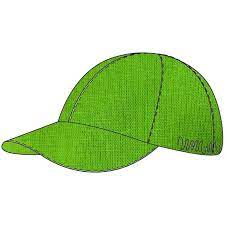 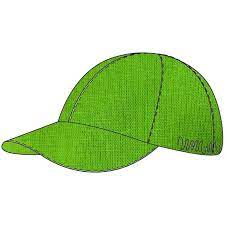 Кепка
Много …
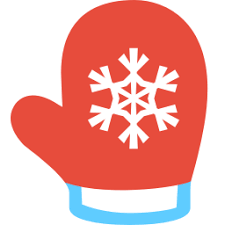 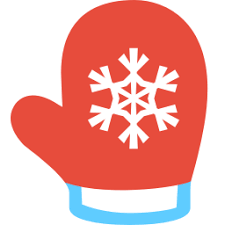 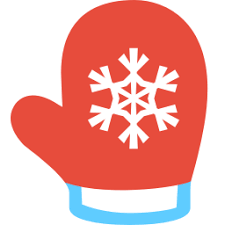 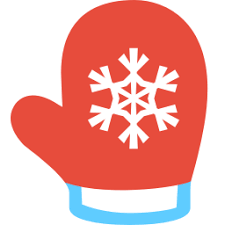 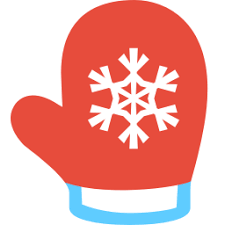 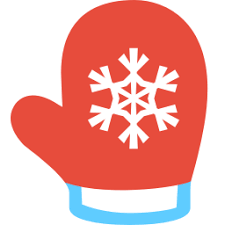 Варежка
Много …
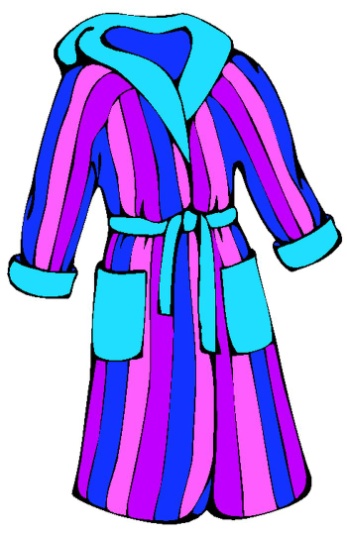 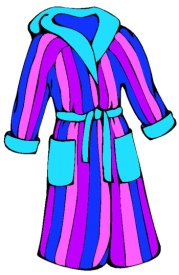 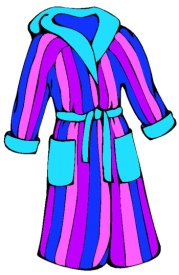 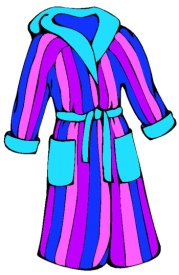 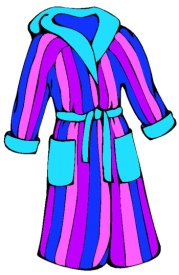 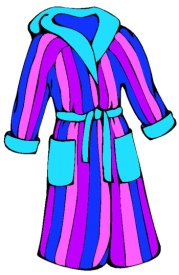 Много …
Халат
Давайте, отдохнём!
Шапка шерстяная, наверху помпон,             изображают шапку и помпонКруглый, словно мячик, и пушистый он.    «круглый» мячикЕсть еще у шапки отворот цветной,            показывают отворот у шапкиВ этой шапке можно бегать и зимой.          бегутБабушка связала шапку не спеша,              «вяжут спицами»Шапка шерстяная вышла хороша.               руки на поясе, а затем показывают шапку
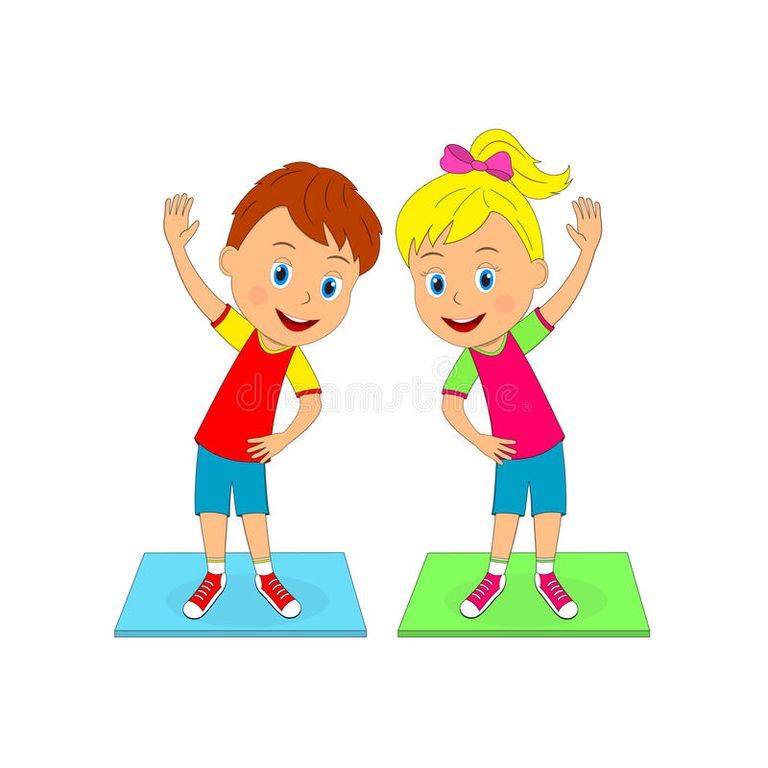 Игра «Назови ласково»
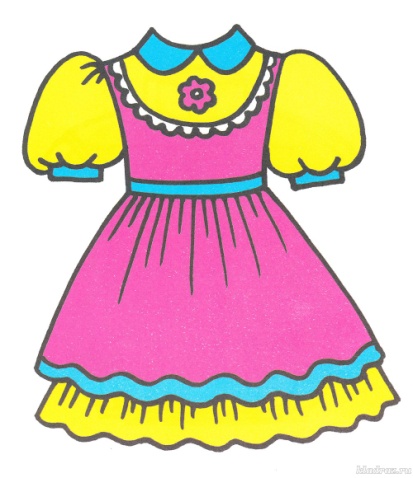 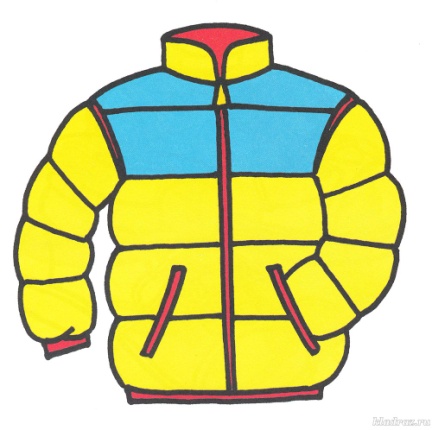 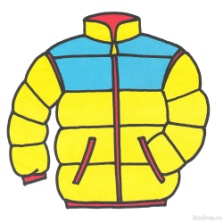 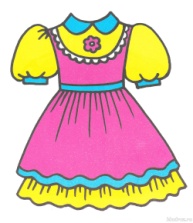 Куртка
Курточка
Платье
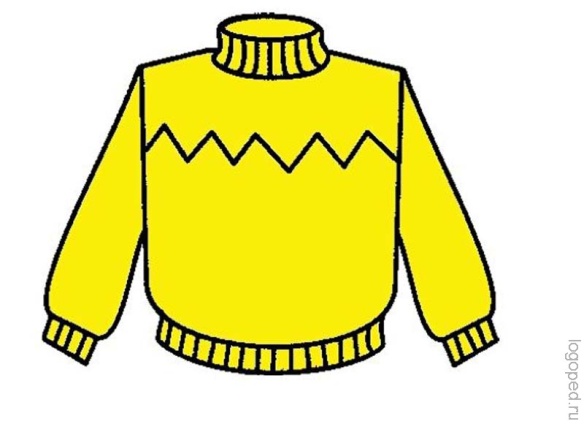 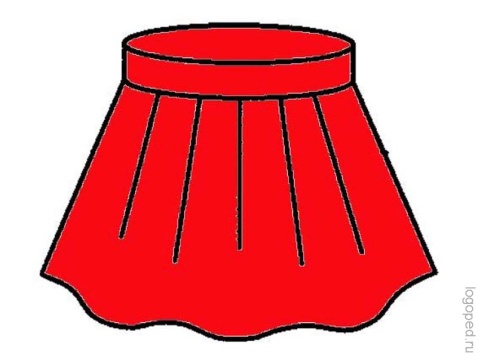 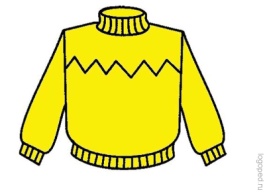 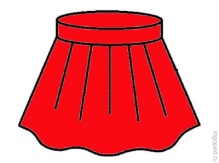 Кофта
Юбка
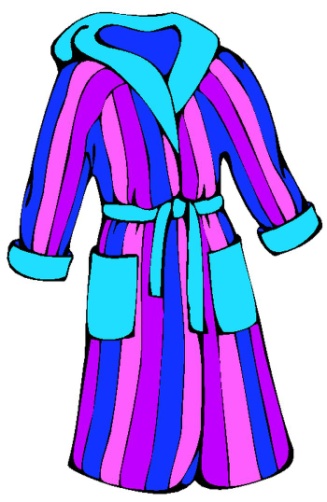 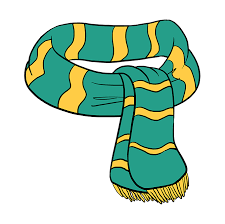 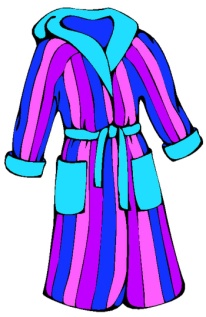 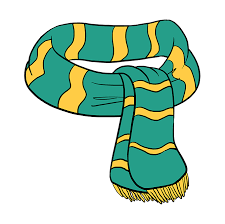 Халат
Шарф
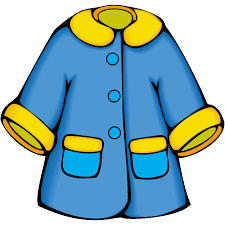 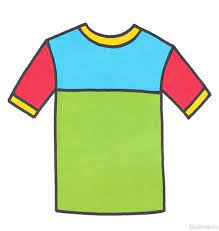 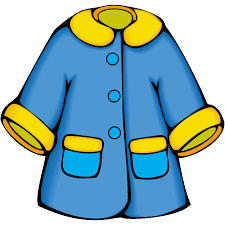 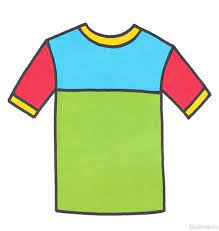 Пальто
Футболка
Ребята, спасибо вам! До свидания!
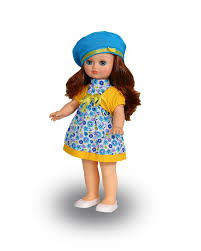